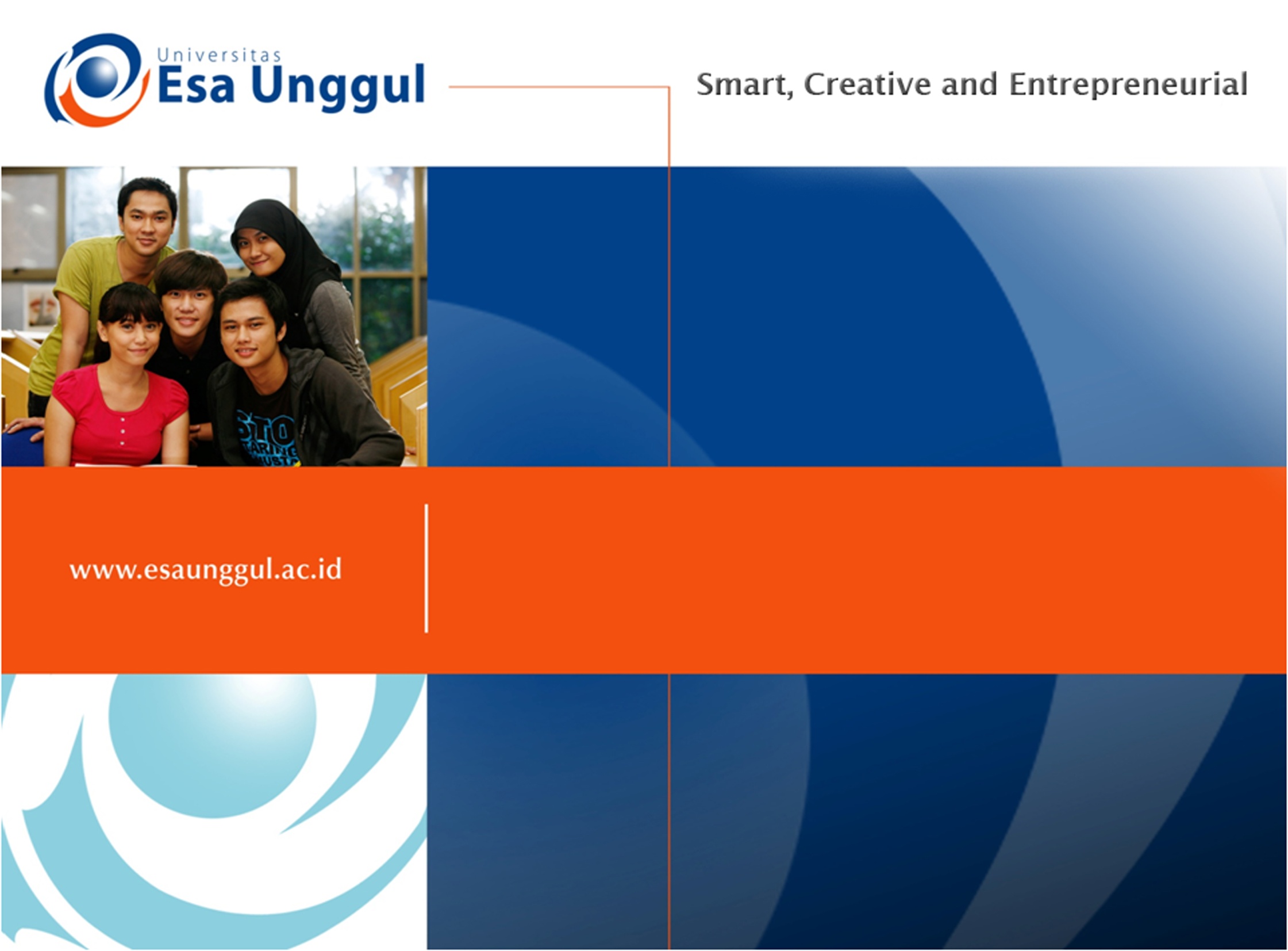 Health Inequality
SESI-9
Ade Heryana, SST, MKM
Prodi Kesmas FIKES UEU
Mata Kuliah:
Sosiologi dan Antropologi Kesehatan
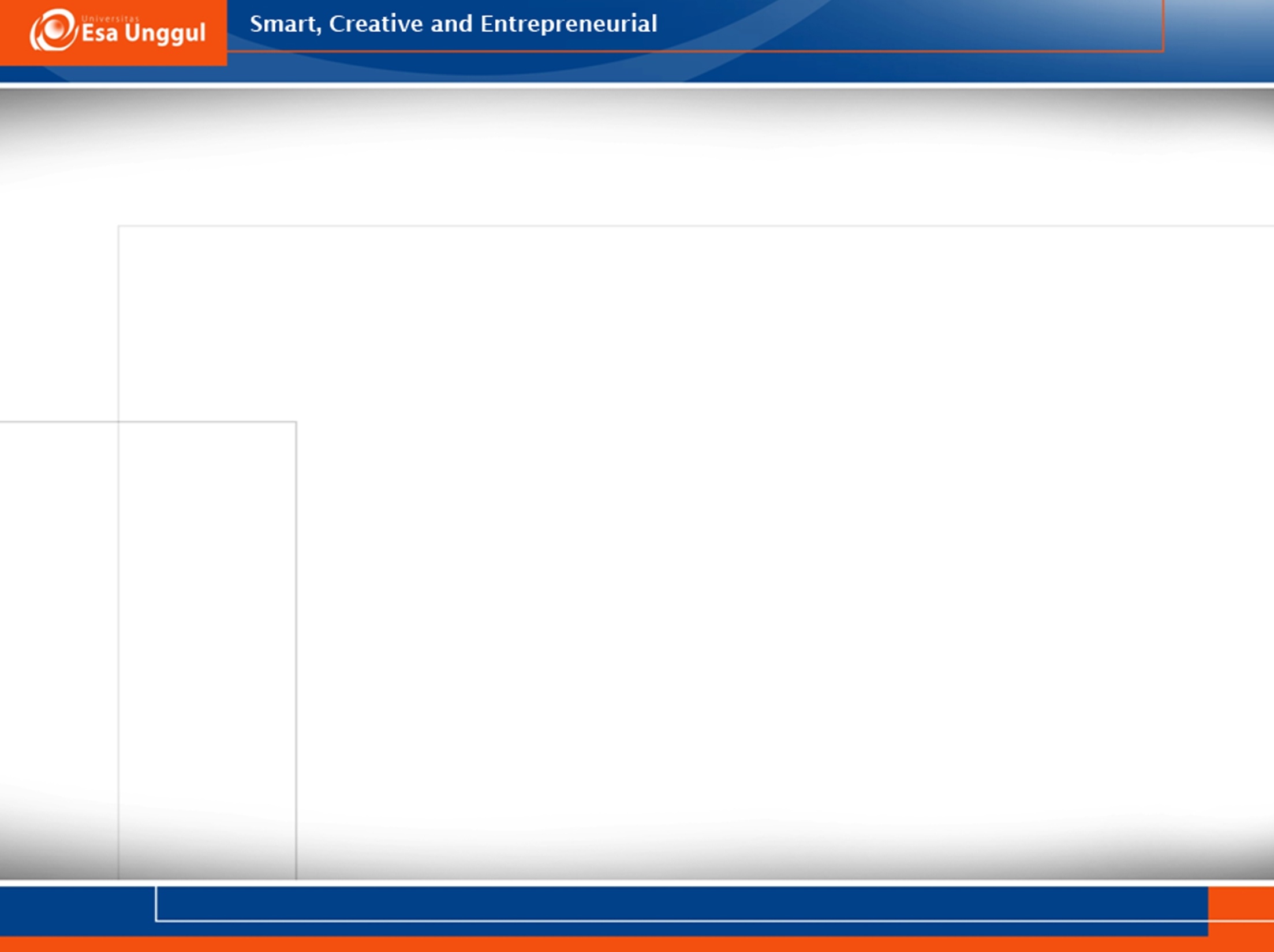 REFERENSI
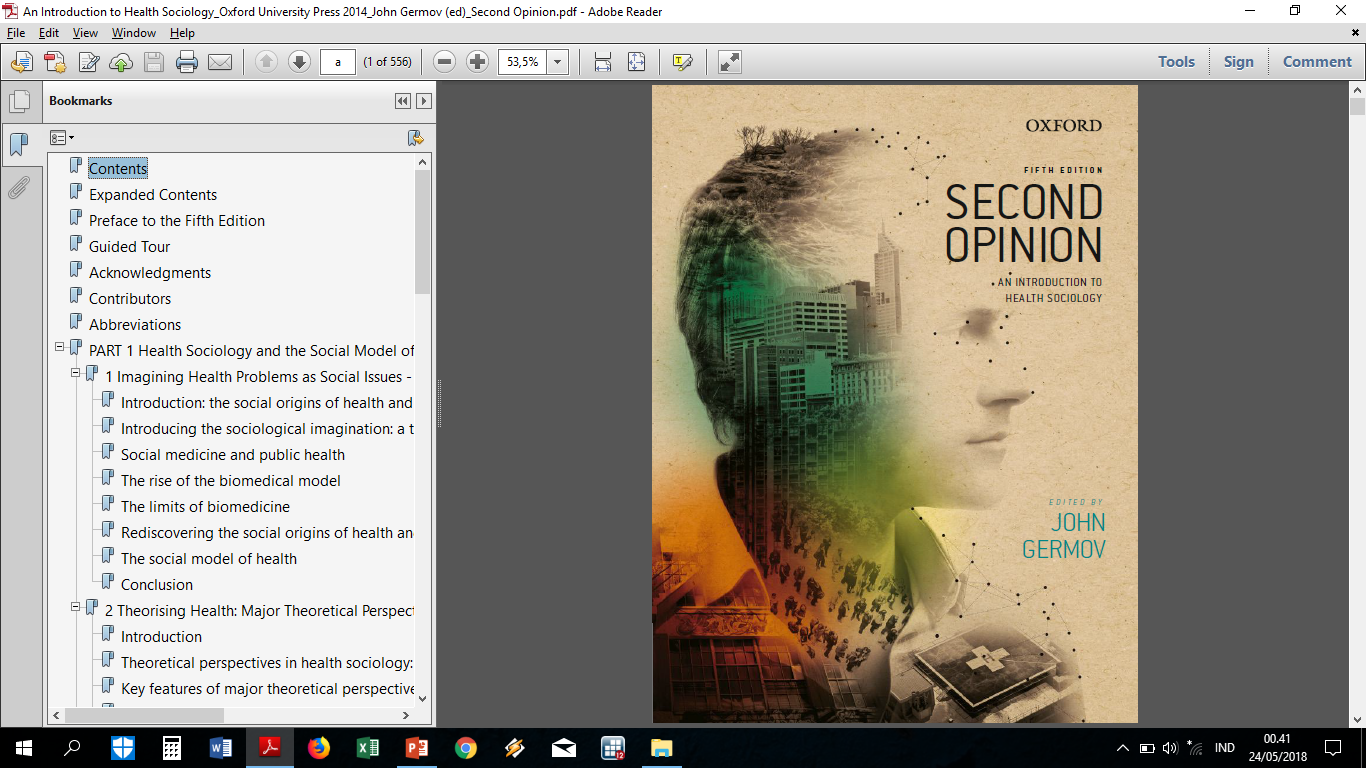 Germov, John (2014). The Class Origins of Health Inequality. John Germov (Ed). An Introduction to Health Sociology (5th Edition). Victoria: Oxford University Press. Hal. 87-94
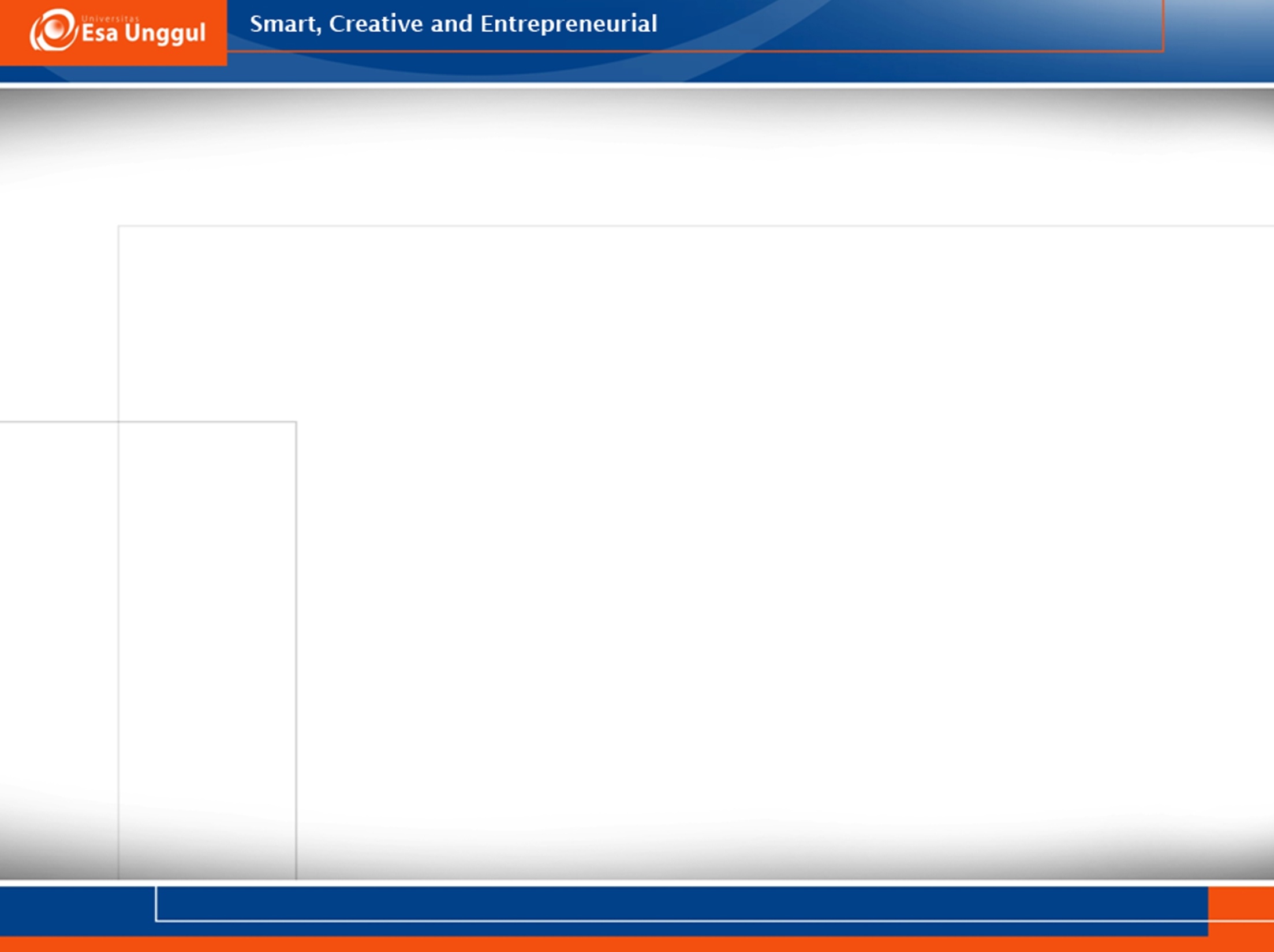 Lima pendapat tentang Health Inequality
Pendekatan Artefak (artefact)
Pendekatan Seleksi Alam/Seleksi Sosial 
Pendekatan Budaya/Perilaku
Pendekatan Materialis/Strukturalis
Pendekatan Psiko-Sosial/Modal Sosial
Walsh, 2004
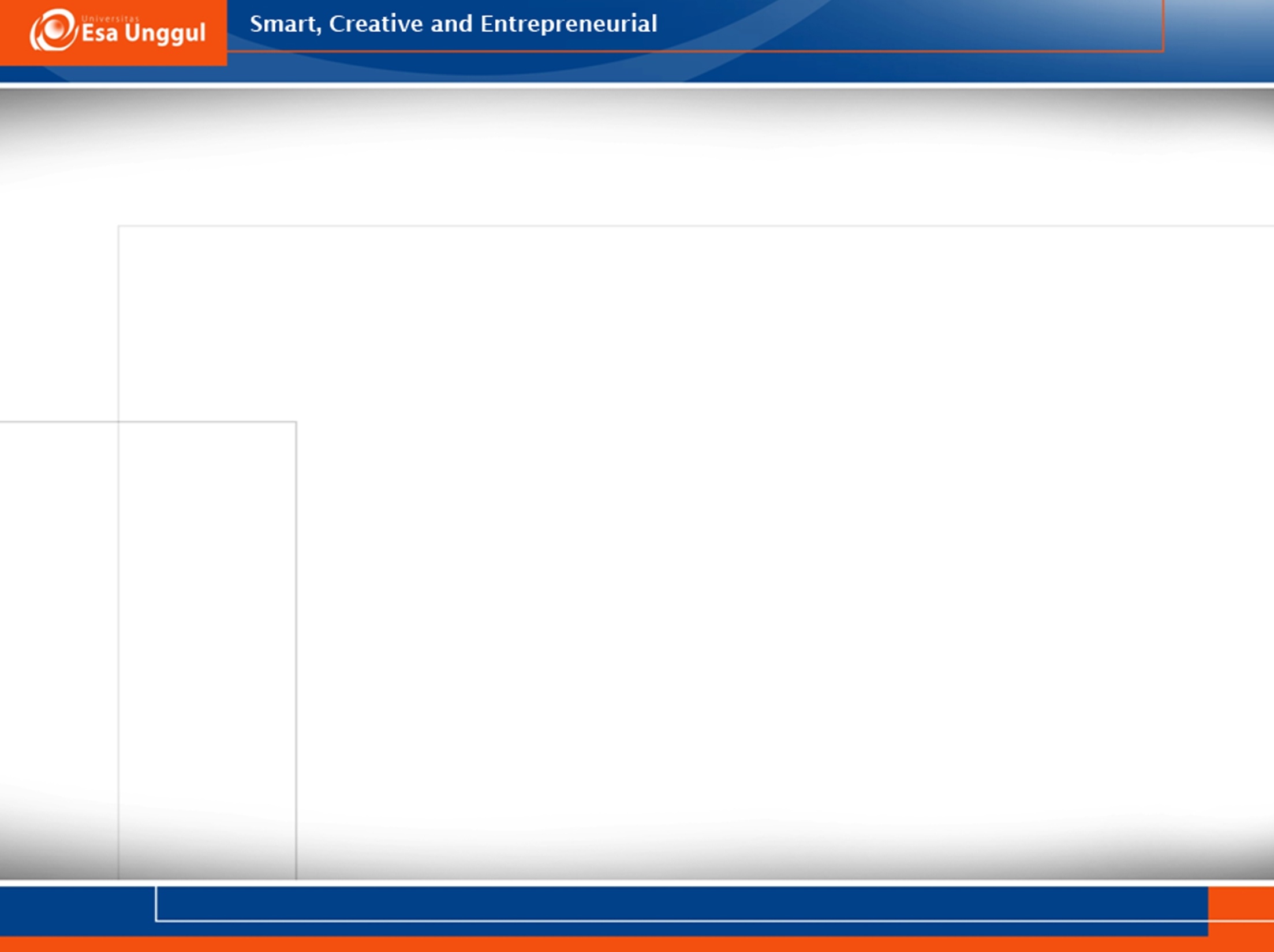 Pendekatan Artefak
“The artefact explanation suggests that links between class and health are artificial and are the result of statistical anomalies or the inability to measure social phenomena accurately”.
Pendekatan Artefak menganggap hubungan antara kelas sosial dengan kesehatan sebenarnya tidak ada dan hal tersebut hanya karena ketidakmampuan ahli sosiologi dalam mengukur fenomena sosial secara akurat, sehingga hasilnya menjadi anomali (tidak normal)
(Germov, 2014, Hal. 88)
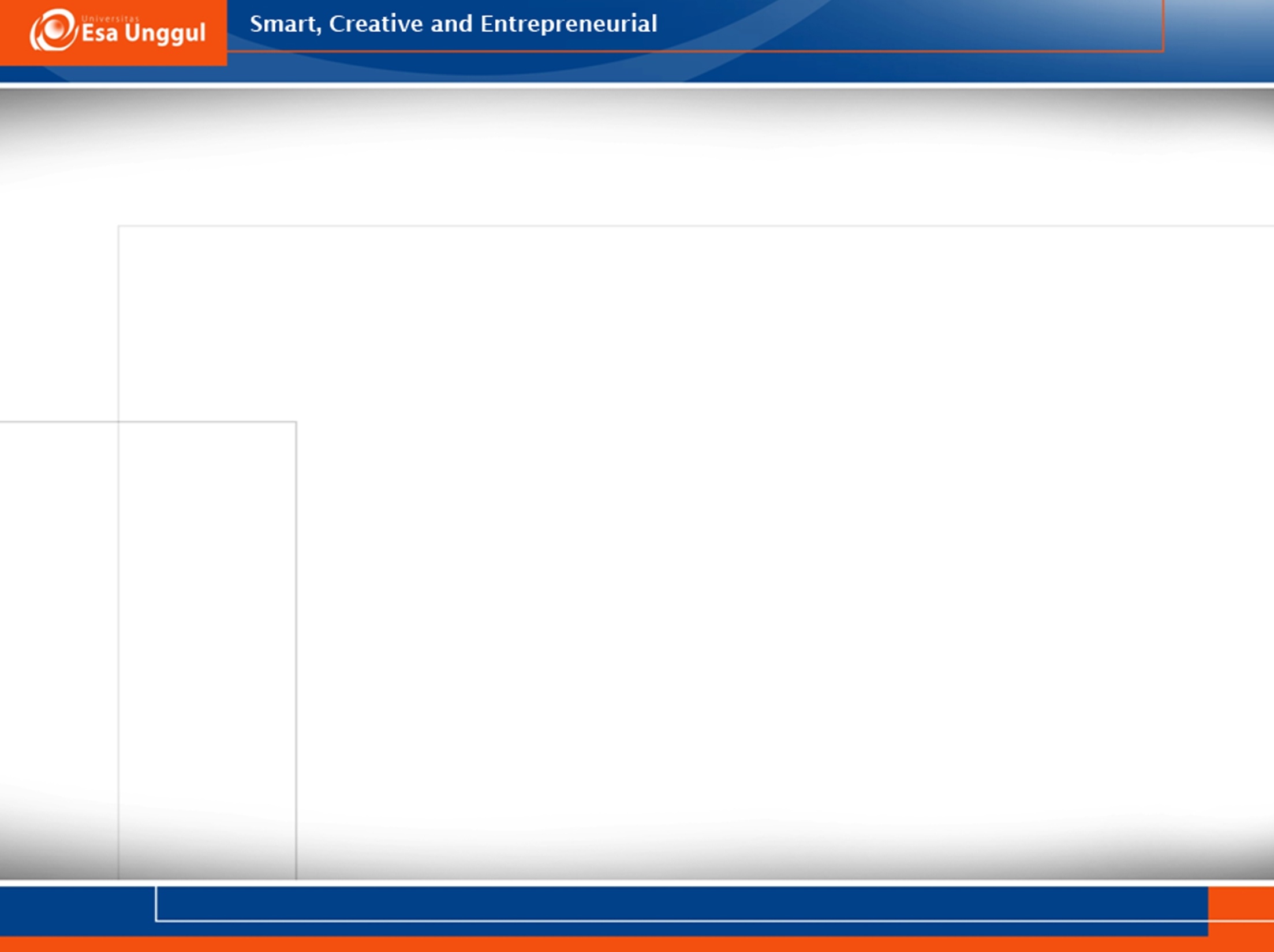 Pendekatan Seleksi Alam/Seleksi Sosial
Pendekatan ini berdasarkan pada konsep Sosial Darwin.
“Social Darwinism: The incorrect application of Charles Darwin’s theory of animal evolution to explain social inequality by transferring his idea of ‘survival of the fittest’ among animals to ‘explain’ human inequality”.
Konsep Sosial Darwin: ketidaktepatan aplikasi dari teori evolusi hewan Charles Darwin dalam menjelaskan ketidakadilan sosial. Konsep ini mentransfer pemikiran bahwa hewan berusaha tetap bertahan untuk menjelaskan ketidaksetaraan pada manusia.
Pendekatan ini menganggap ketidaksetaraan dalam kesehatan merupakan sesuatu yang “natural” atau alamiah dan tidak mungkin terelakkan.
(Germov, 2014, Hal. 88)
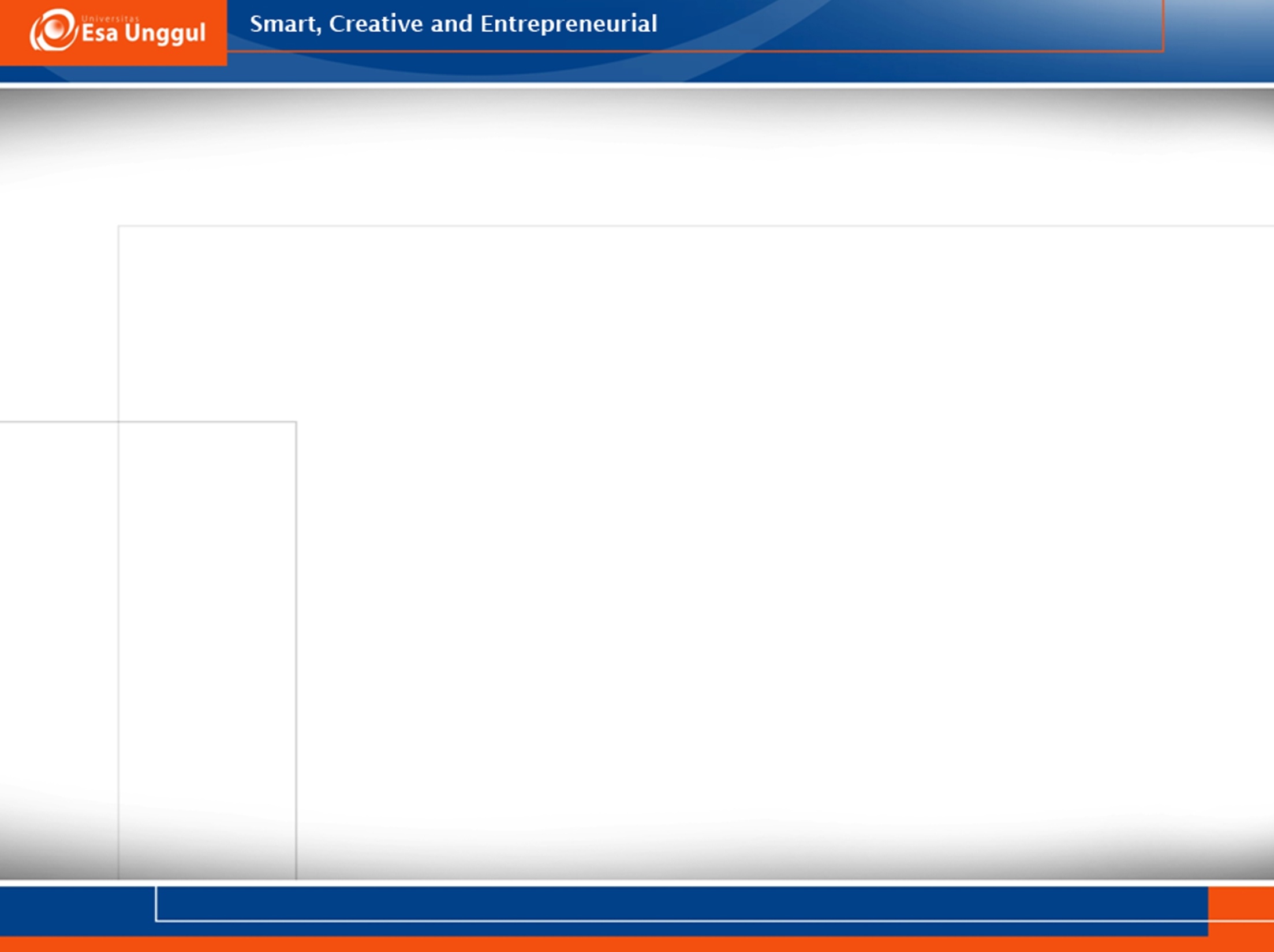 Pendekatan Budaya/Perilaku
“Cultural/behavioural explanations focus on the individual to explain health inequality in the form of risk-taking or illness-related behaviour—such as smoking, drug-taking, excess alcohol
consumption, and poor dietary intake—as the primary causes of ill-health.
Pendekatan udaya/perilaku memusatkan perhatian pada individu. 
Ketidaksetaraan dalam kesehatan merupakan akibat dari perilaku berisiko atau perilaku sakit (merokok, konsumsi obat terlarang, konsumsi alkohol berlebih, dan pola makan yang buruk). Perilaku tersebut menjadi penyebab utama penyakit.
“Such accounts have rightly been criticised for their victim-blaming and overly simplistic account of inequality”. Victim-blaming: the process whereby social inequality is explained in terms of individuals being solely responsible for what happens to them in relation to the choices they make and their assumed psychological, cultural, and/or biological inferiority”.
Victim Blaming: konsep yang menjelaskan bahwa seseorang sepenuhnya bertanggungjawab terhadap segala sesuatu yang terjadi pada dirinya, sebaga akibat pilihan yang dibuatnya baik secara psikologis, budaya, maupun biologis.
(Germov, 2014, Hal. 88)
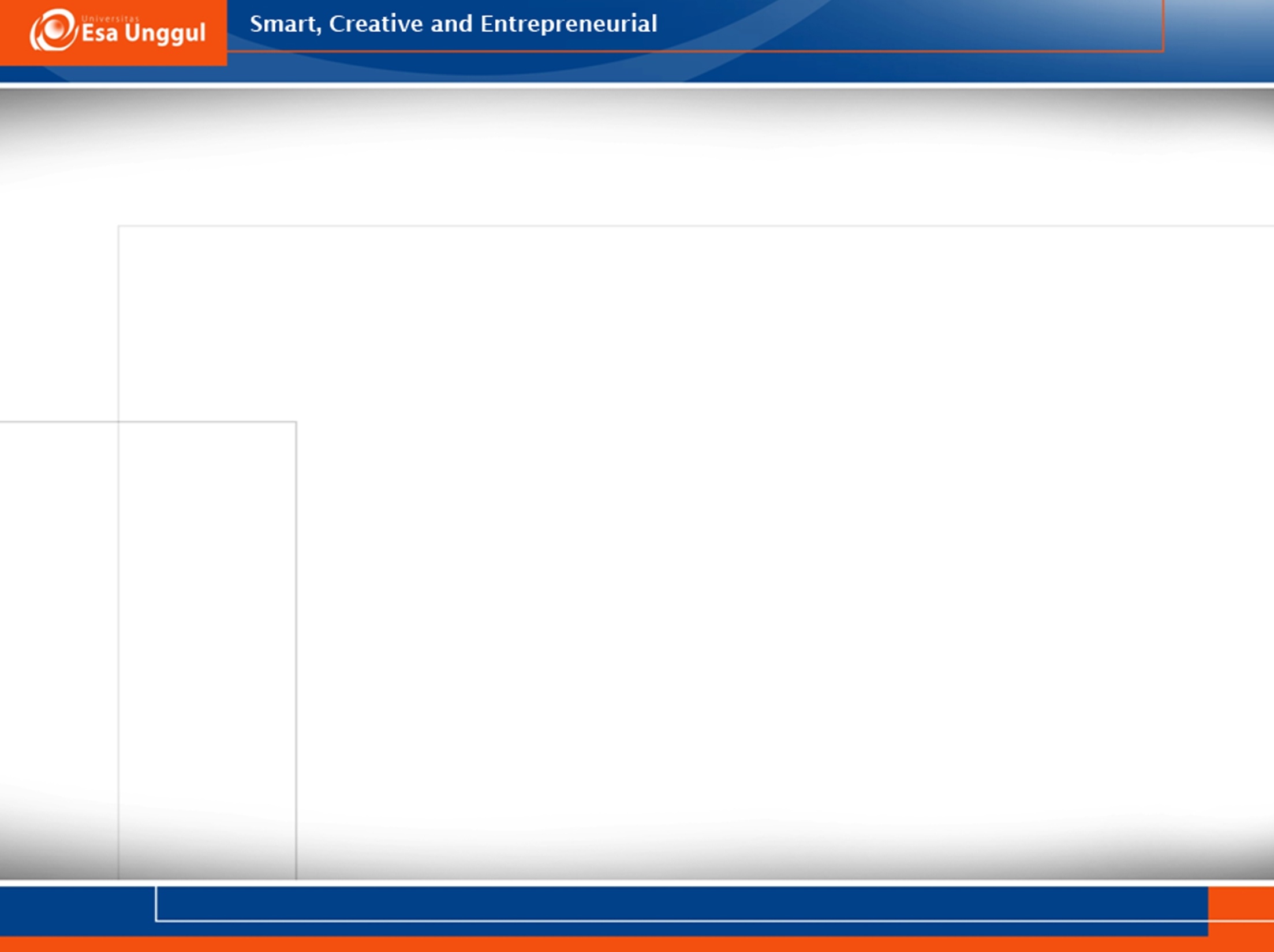 Pendekatan Seleksi Alam/Seleksi Sosial
Materialist/structural explanations concern the role of social, economic, and political factors in determining the social distribution of health and illness. 
The basis of this view has been a focus on how poor living and working conditions—particularly poverty, discrimination, lack of educational and employment opportunities, and inadequate nutrition and housing— directly infl uence illness.
The value of class analysis is evident when examining the role played by employment and unemployment in understanding and addressing health inequality. For those who are employed, work can also be hazardous to health.
The focus on structural approaches and class analysis leads to policy prescriptions based on social justice, such as welfare measures to address poverty, improve workplace safety, and promote health inducing work and public spaces (such as smoke-free environments)
Social Justice: A belief system that gives high priority to the interests of the least advantaged”
(Germov, 2014, Hal. 89-90)
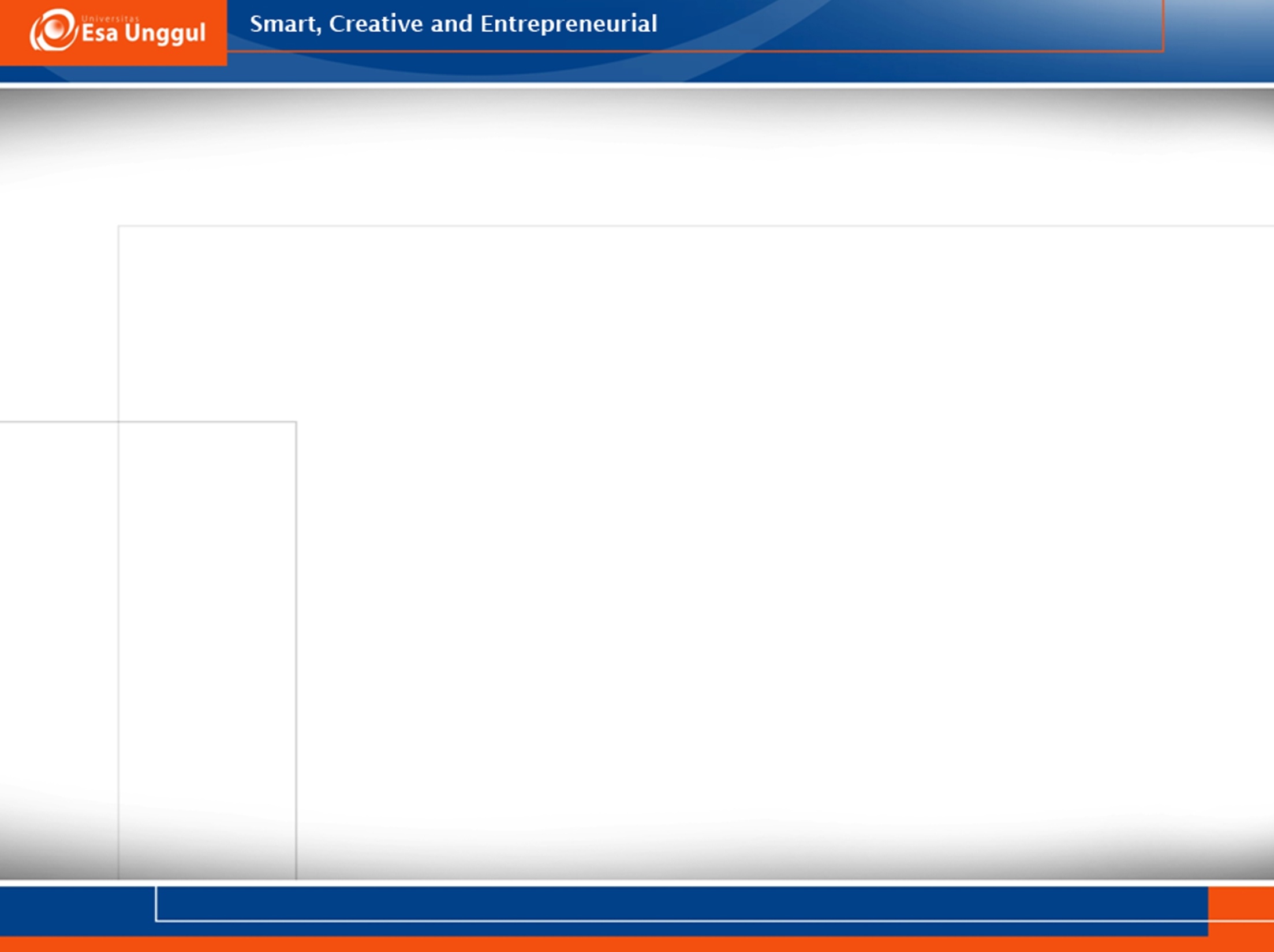 Pendekatan Psiko-sosial/Modal Sosial (Social Gradient Health)
A more recent explanation has pointed to psycho-social factors and the lack of social capital as the basis for the persistence of health inequality in developed countries
Social Capital: Social relations, networks, norms, trust, and reciprocity between individuals that facilitate cooperation for mutual benefit”.
A continuum of health inequality in most countries from high to low, where the poorest group of people have the worst health status, and each group above it has progressively better health, with the most socio-economically advantaged group having the best health status
Ketidaksetaraan dalam pelayanan kesehatan yang berkesinambungan pada suatu negara dari tinggi hingga rendah, 
Kelompok orang termiskin memiliki status kesehatan yang buruk, sedangkan kelompok di atasnya memiliki kesehatan yang lebih baik
Kelompok yang diuntungkan secara sosial-ekonomi memiliki setatus kesehatan yang baik.
(Germov, 2014, Hal. 89-90)
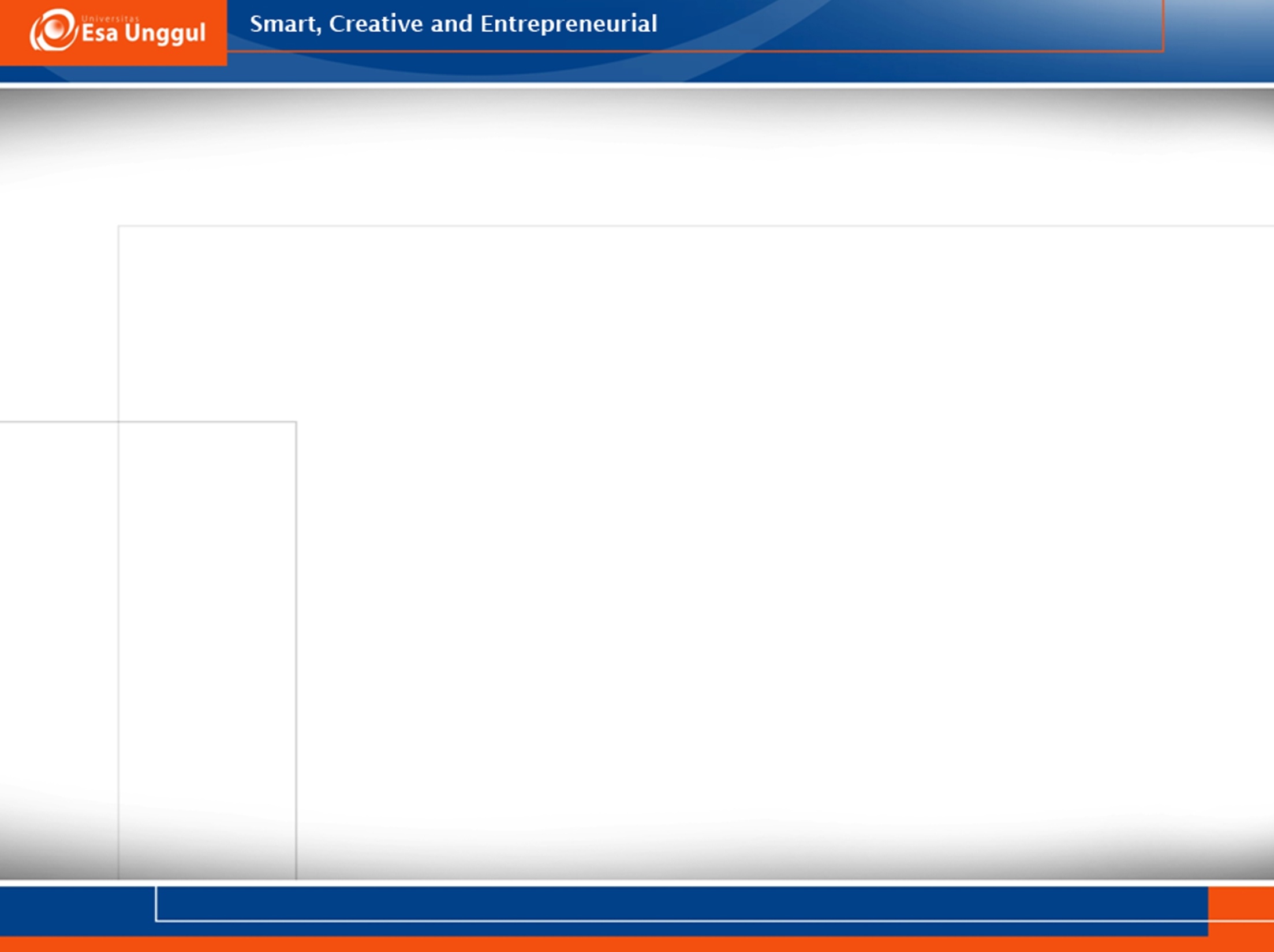 TERIMA KASIH